Taxonomy
Phylum: Chordata

	- chordates have:

		1. notochords – a longitudinal, flexible rod located b/w the digestive tube and the nerve cord. 

			~ provides skeletal support

			~ most adult vertebrates only retain remnants of the embryo notochord
[Speaker Notes: There are 2 subphyla of invertebrates (lancelets and tunicates), hagfishes and chordates]
2. dorsal, hollow nerve cord
		~ develops into central nerve system (brain and spinal cord)

	3. pharyngeal slits/clefts – pouches separated by grooves along the sides of the pharynx.  In most these grooves (clefts) open to the 	outside of body and are called slits.  
	
		~ can become gill slits in some animals
		
		~ in tetrapods they play a role in the development of ear and parts of head and neck.
[Speaker Notes: Tetrapods = limbed animals]
4. muscular, post-anal tail
		~ in many species it is diminished during embryonic development.
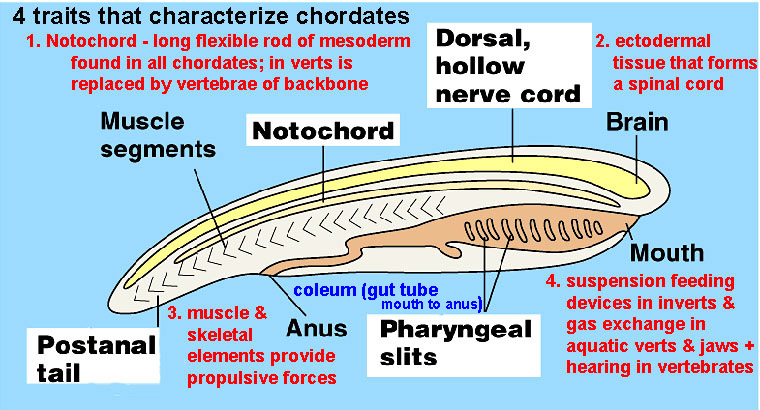 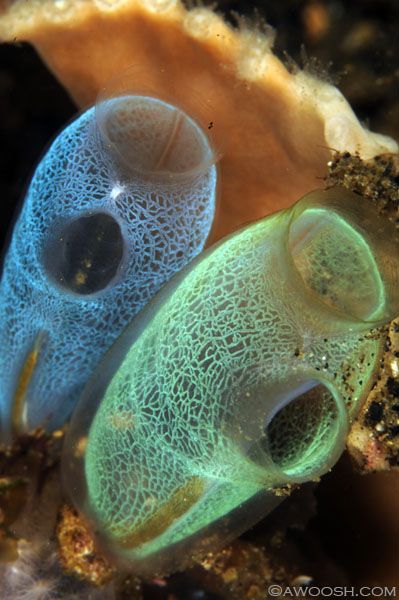 Invertebrate Chordates 

Tunicates (aka sea squirts)
	-siphons 
	-suspension feeders 
	-chordate features in larval form 


Lancelets 
	-bladelike
	-filter feed using mucus on the pharyngeal slits to trap food
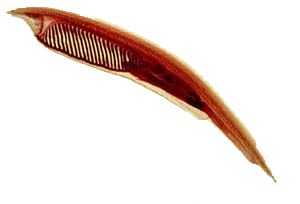 chordates with a head = craniates

Craniates with a backbone = vertebrates
	
	1. gnathostomes = having jaws
		
		a. chondrichthyes – cartilaginous fish (rays, skates and sharks)
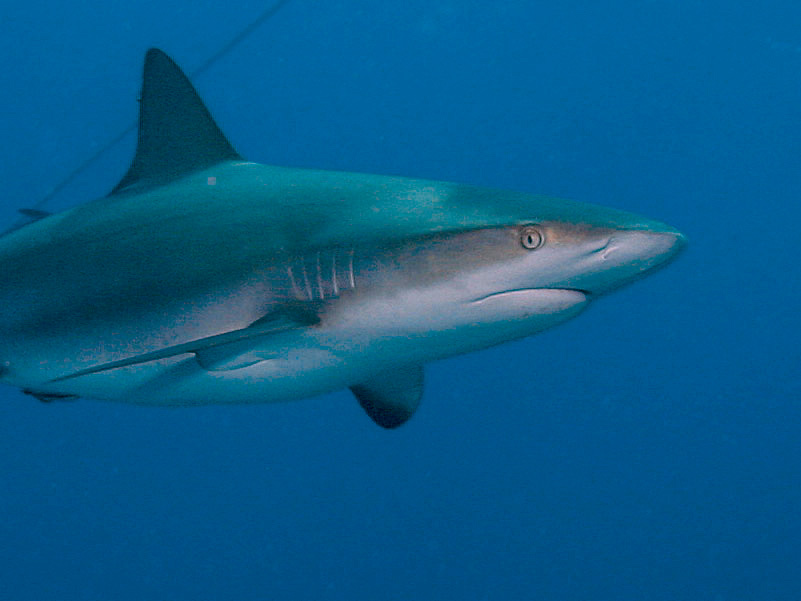 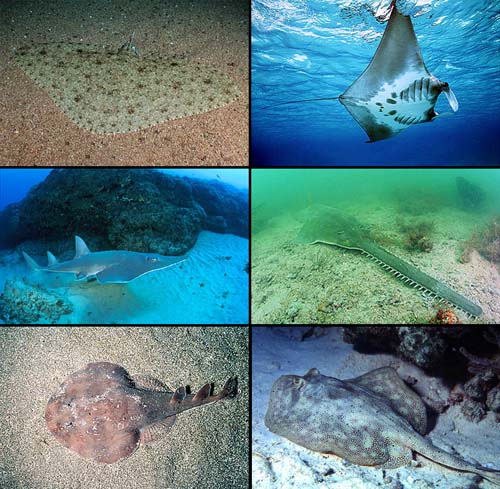 b. osteichthyes – bony fish originally,		     though now encompasses much, much more (including us)
			i. ray-finned fishes (perch, bass, clown 			fish, salmon, etc.)
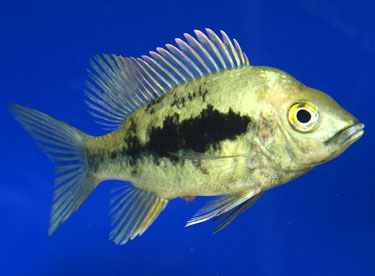 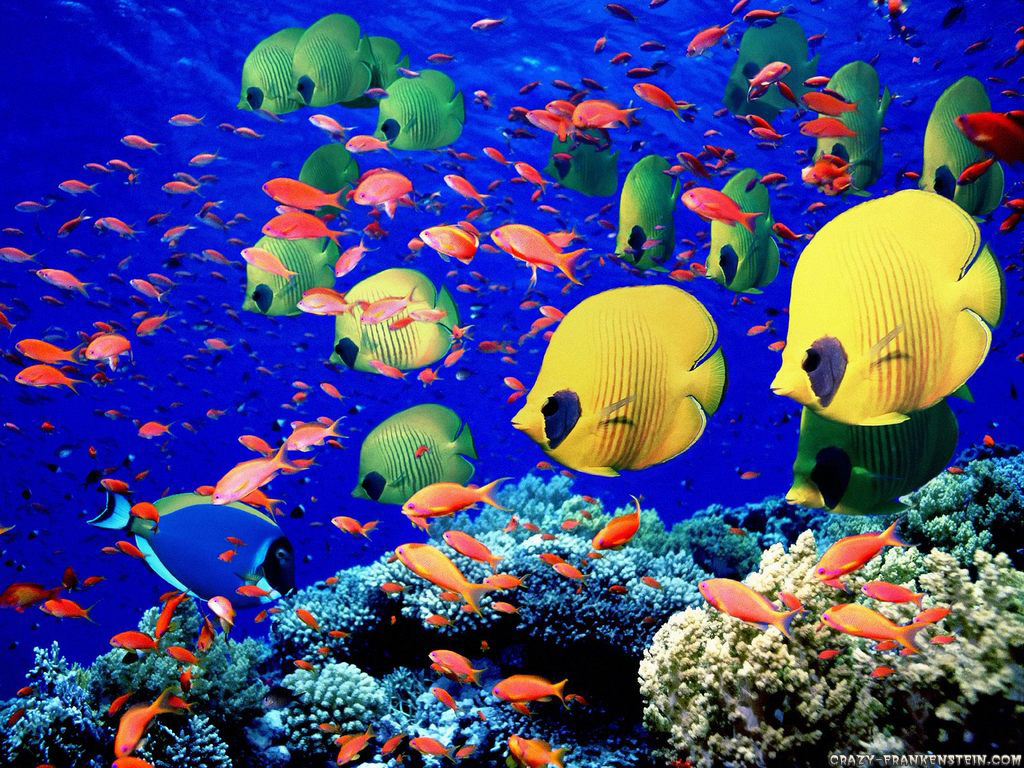 ii. Lobe-fins – have rod-shaped bones 			surrounded by a thick layer of muscle in their pectoral and pelvic fins
			
			- coelacanth – thought extinct
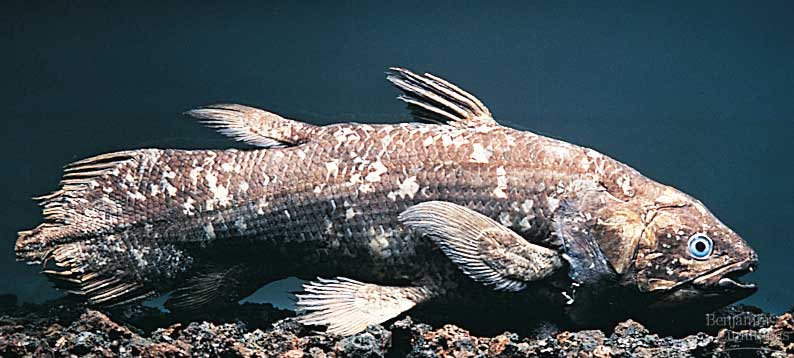 [Speaker Notes: Coelacanth – thought to have been extinct 75 mya, but discovered in 1938 in Western Indian Ocean]
- lungfishes – gills and lungs
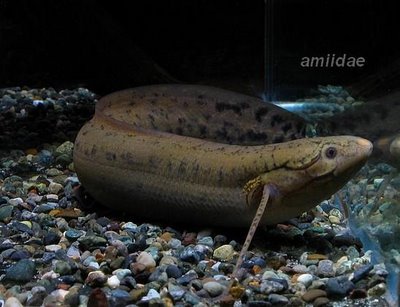 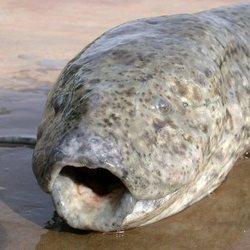 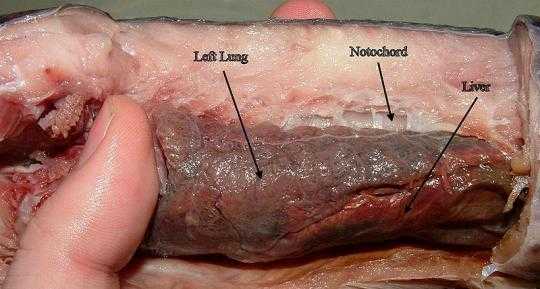 - tetrapods – in place of pelvic and  pectoral fins, they have limbs that can support their weight on land
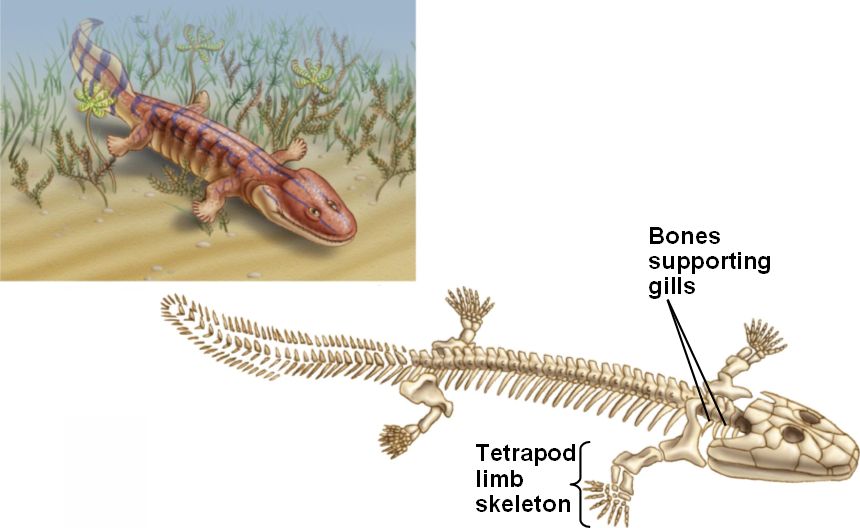 Acanthostega, Devonian relative of tetrapods
Tetrapods
	A. amphibians (frogs, salamanders)
		
1. 2 life stages – tadpole (aquatic with gills ) metamorphoses into adult with limbs (may be terrestrial with lungs and gas exchange through skin)
	
2. unshelled eggs
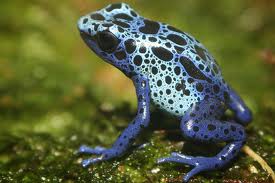 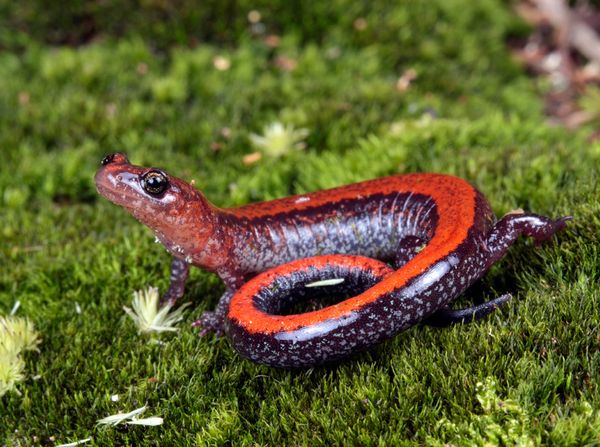 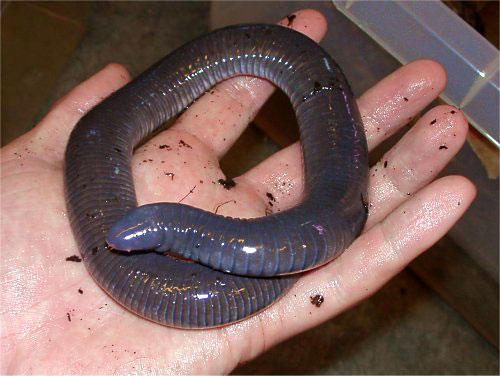 Frog
Salamander
Caecillian
[Speaker Notes: Caecillian ancestor had legs,]
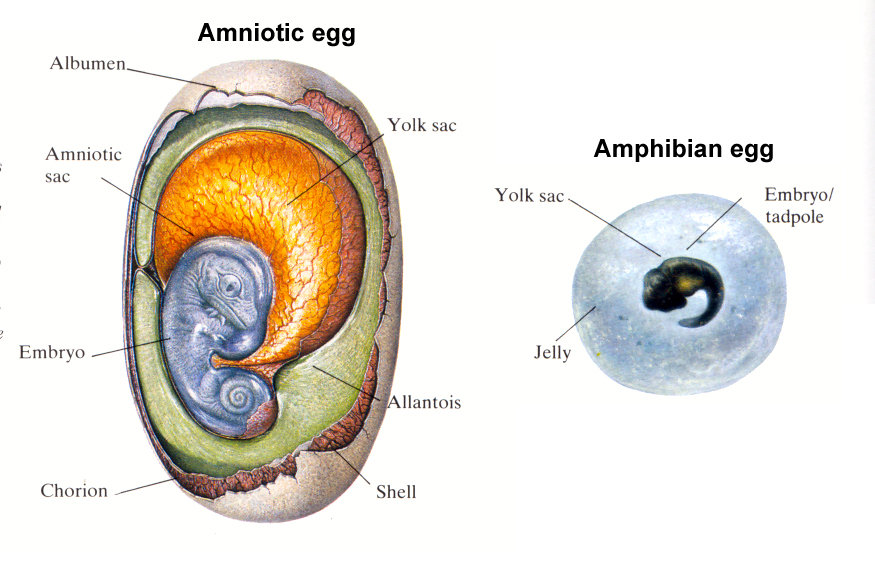 [Speaker Notes: The amniotic egg contains several membranes that allowed animals to live a fully terrestrial life style.The amnion protects the embryo in a fluid-filled cavity that serves as a cushion.
The allantois holds metabolic wastes produced by the embryo.
The chorion exchanges gases between the embryo and the air.
The yolk sac provides nutrients; other nutrients are stored in the albumen (egg white).]
B. amniotes – form amniote eggs
		1. reptiles (lizards, snakes, turtles, crocodilians, bird)		
		a. many are ectothermic = cannot regulate  body temp internally 
			
			- scales, shelled eggs (some hard, some leathery)
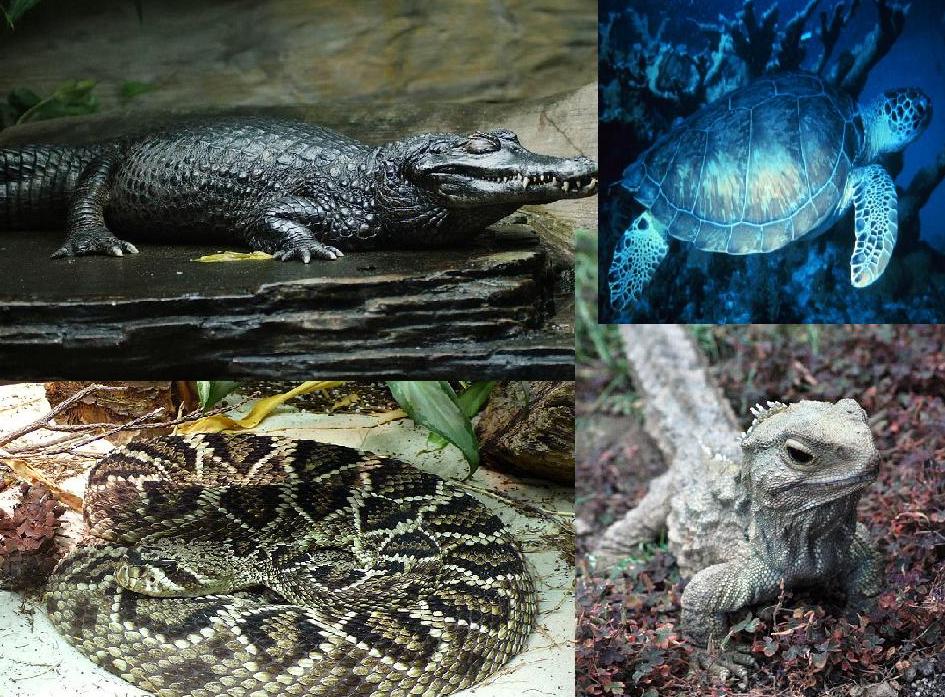 [Speaker Notes: Amniote eggs allowed organisms to move reproduction out of the water
All of extant reptiles, except turtles, are diapsids – have 2 holes on side of skull behind eye sockets]
b. birds (aves) are endothermic which means they are capable of maintaining internal temps through metabolism
			
		i. hard shelled eggs, hollow bones, feathers (made of keratin like scales of other reptiles)
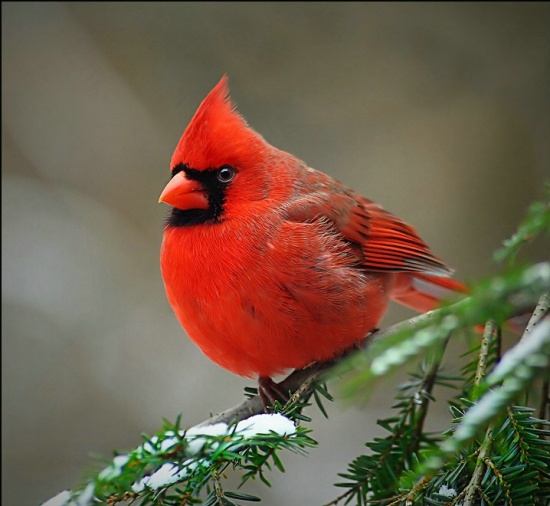 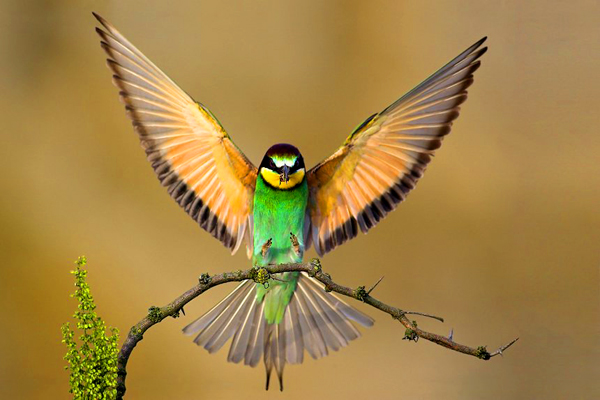 2. Mammals – amniotes with hair and produce milk.
		a. monotremes – platypus & echidna
			- lay eggs
			- no nipples, milk is secreted by glands on mother’s belly and is sucked off of fur by baby
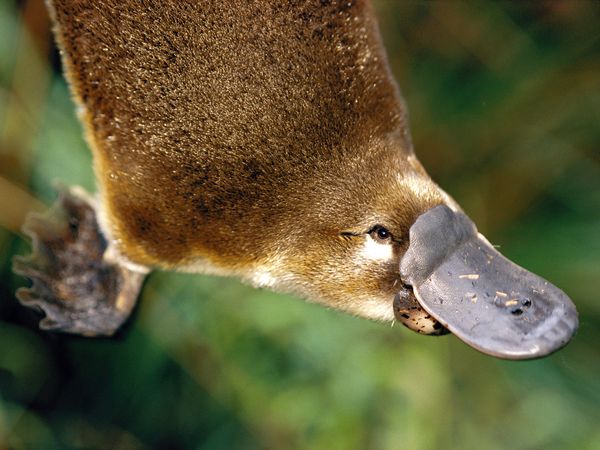 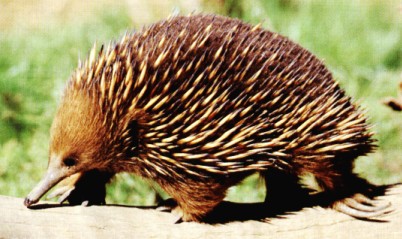 [Speaker Notes: Mammal = synapsids, a single temporal fenestra, hole behind the eye socket on each side of skull]
b. marsupials – opossums, kangaroos, koalas, etc.
		
- live young, with nipples for providing milk
		
- higher metabolic rates
		
- have a placenta to diffuse nutrients into embryo from mother’s blood.
	
	- infants are born very immaturely, crawl from reprod tract to pouch on mother for remainder of development
marsupials
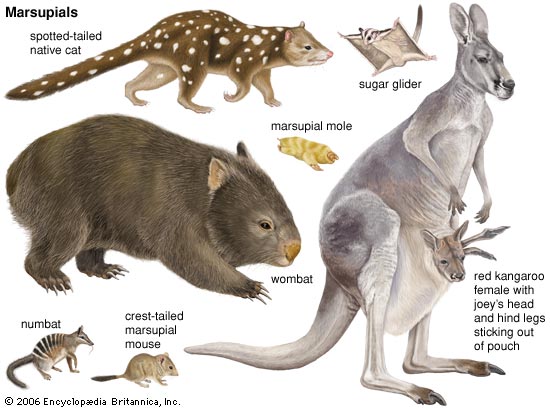 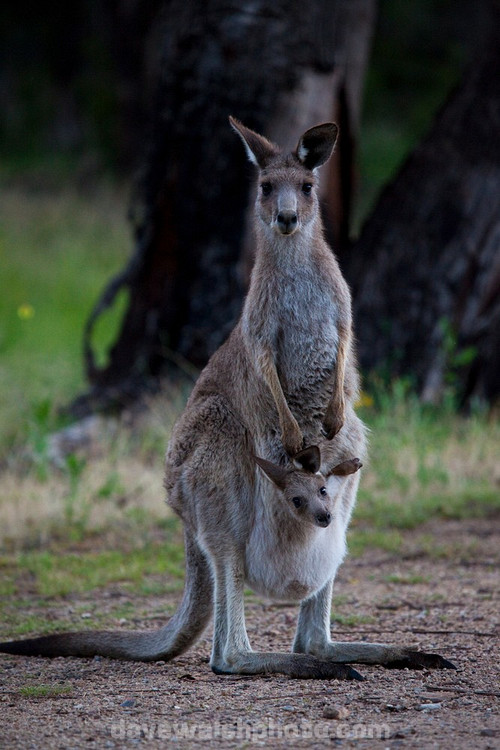 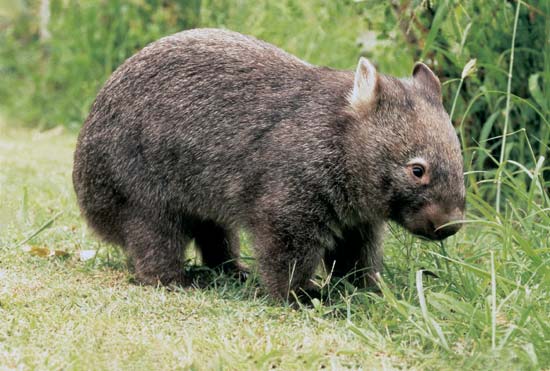 [Speaker Notes: Kanaroo with joey and wombat]
c. eutherians (placental mammals)
		
- more complex placenta
		
- longer pregnancy
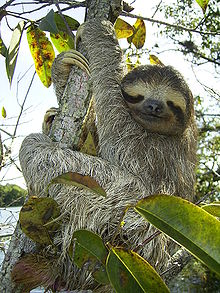 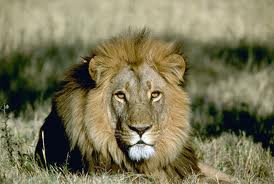 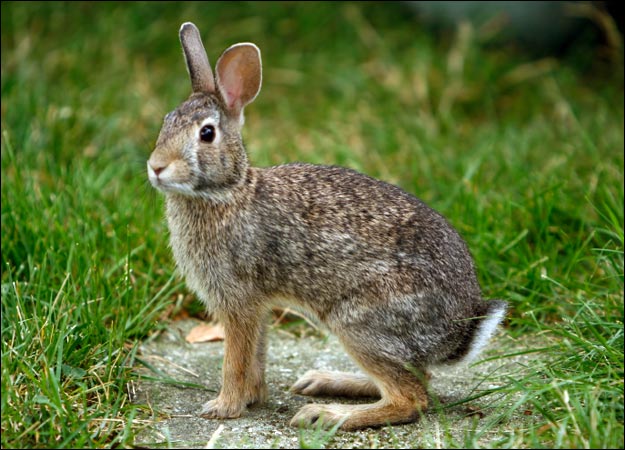 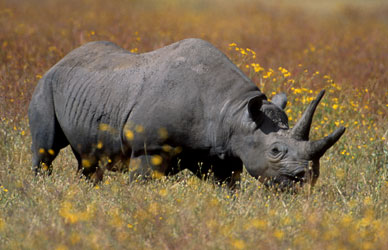 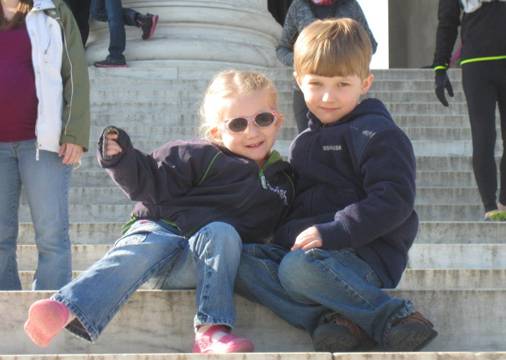 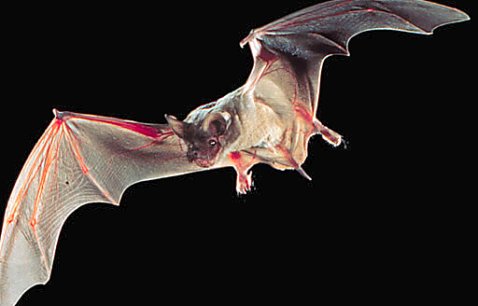 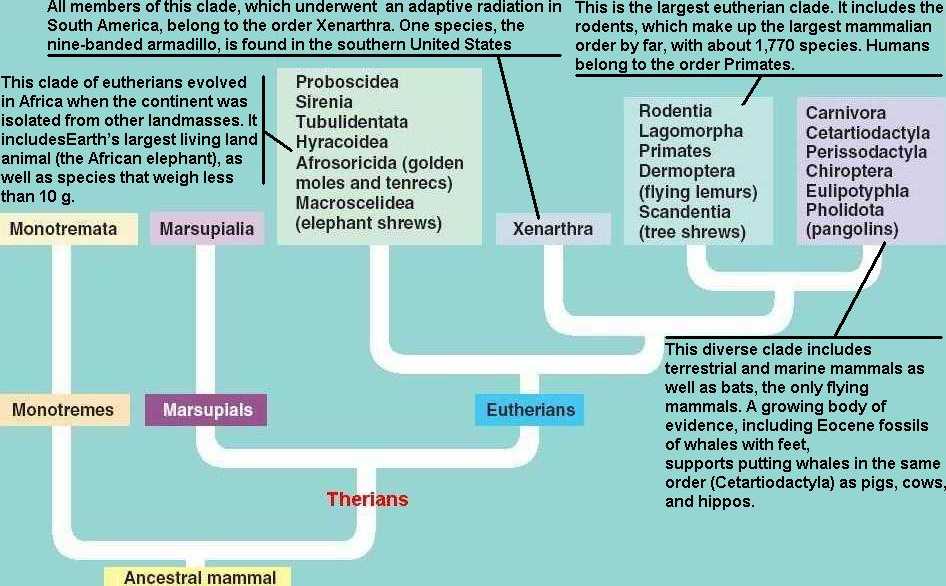 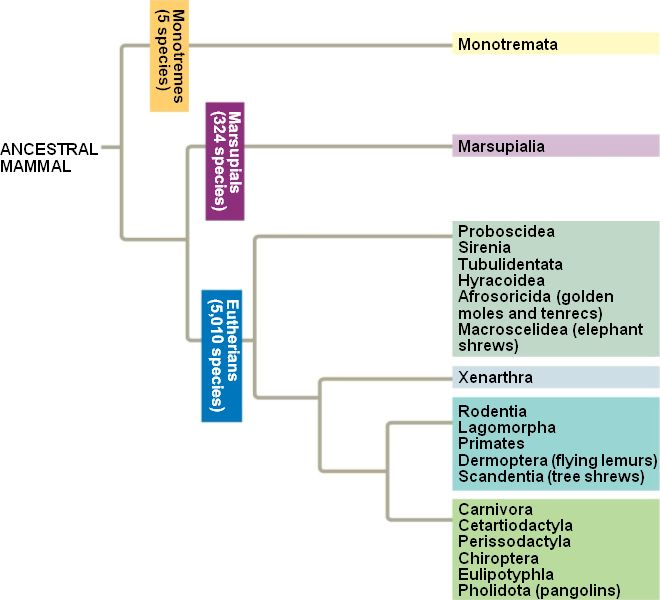 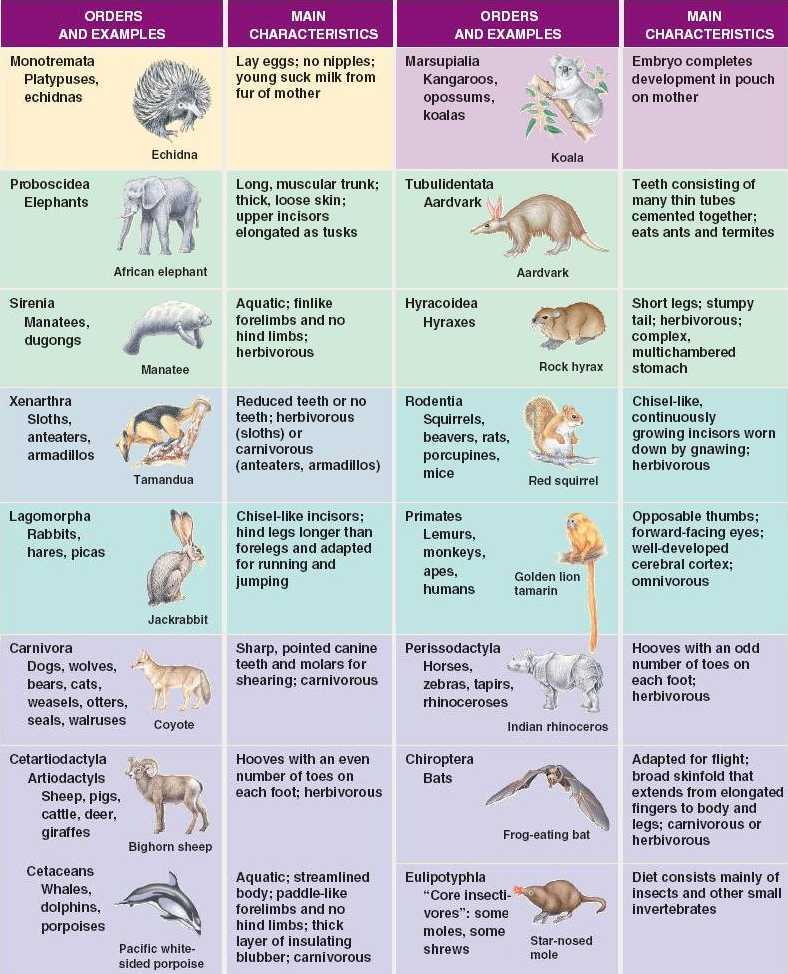 [Speaker Notes: Colors match tree on previous slide]